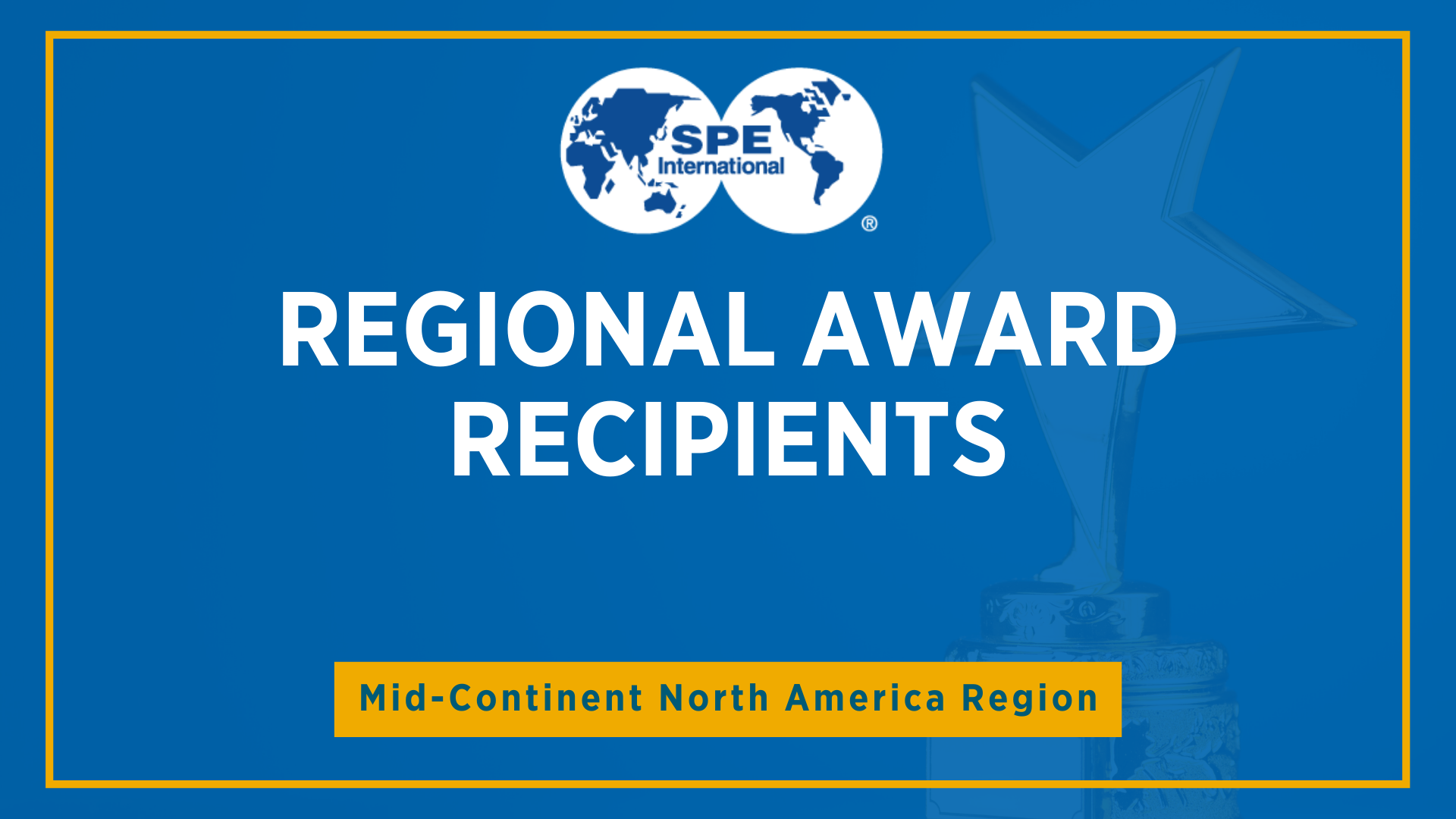 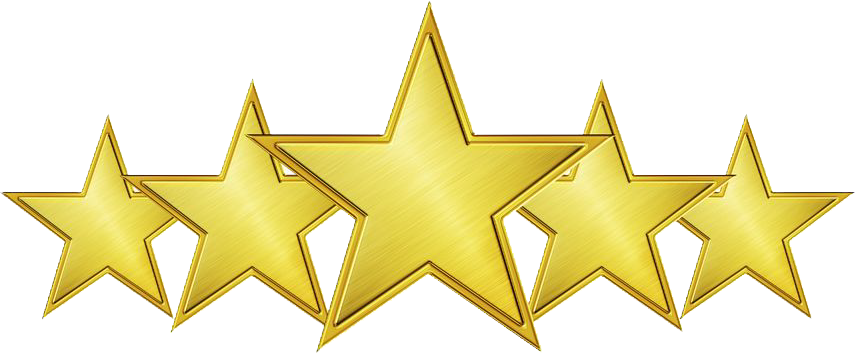 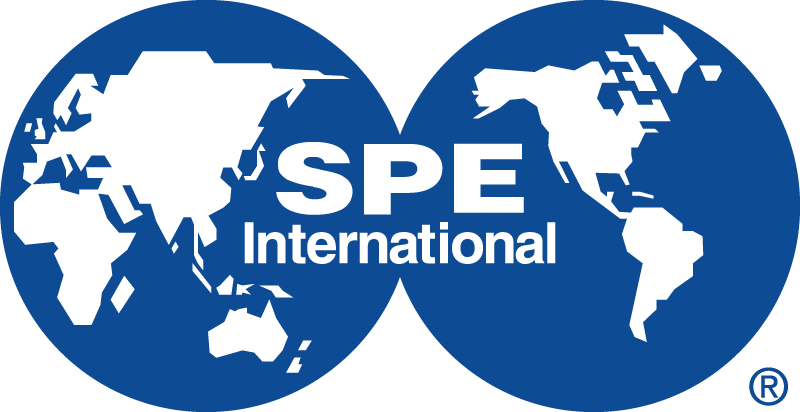 Completions Optimization and Technology Award Winner& Management Award Winner
Kyle Haustveit
Kyle Haustveit is a professional engineer registered in the state of Oklahoma. He has a diverse engineering background and is currently manager of Devon Energy Ventures, a team focused on venture capital, additive energy, and digital data monetization. Kyle is experienced in completions design, fracture modeling, diagnostic program design, interpretation, and integration. Kyle is a graduate from Montana Tech with a bachelor’s degree in Petroleum Engineering and from the University of Oklahoma with an Executive MBA in Energy. 
Kyle has authored 20 technical papers related to integrated diagnostics. He has been granted three patents related to offset pressure monitoring during hydraulic stimulation. He was part of the team that discovered and commercialized Sealed Wellbore Pressure Monitoring (SWPM), which has been used to monitor more than 15,000 stages world-wide, to date. SWPM was awarded the Hart’s Meritorious Award for engineering innovation in 2021. Kyle was awarded the Hart’s 40 under 40 award in 2021 as a technology innovator. Kyle served as an SPE Distinguished lecturer in 2020-2021. He is currently serving on several SPE committees including the Completions Advisory Committee, the Hydraulic Fracturing Technology Conference committee (vice chair), and the Future Completions Forum (co-chair).
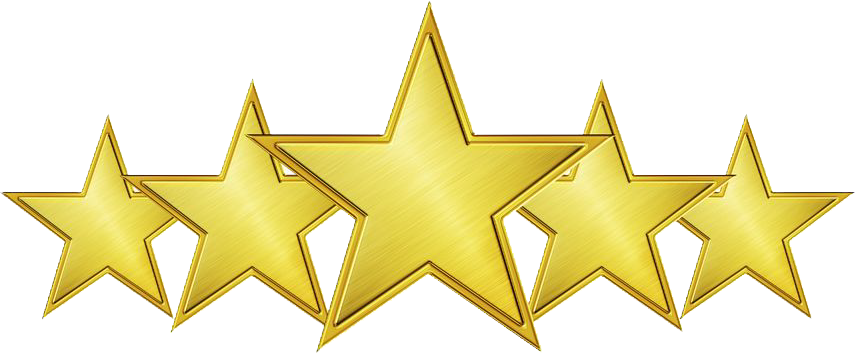 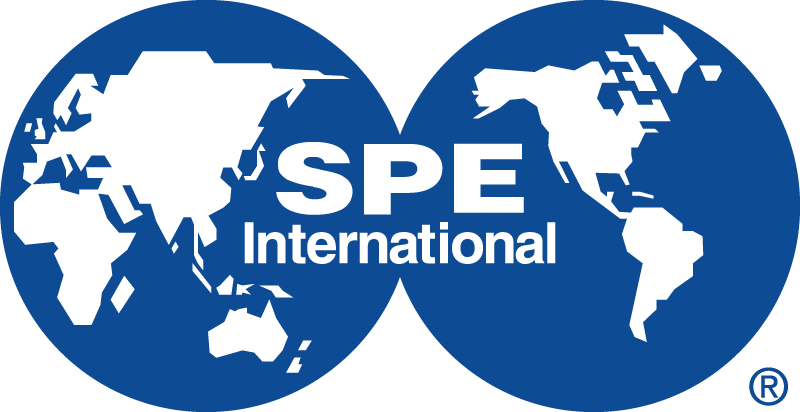 Production and Operations Award Winner
Daniel Snyder
DJ Snyder is a highly sough after engineer as well as by the state of Arizona. He was once accused of murder by a true crimes podcast but was later found not guilty. If there’s anything he enjoys more than managing production projects, its micromanaging production projects. 

Born next to a nuclear power plant he has a special talent for making minute rice in 58 seconds. His charm is so contagious, vaccines have been made for it. 
He accels at walking through spider webs and can run multiple miles with a bag of dog poop.
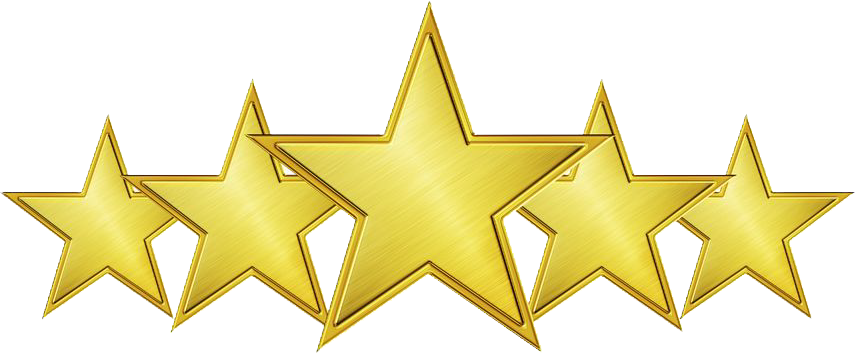 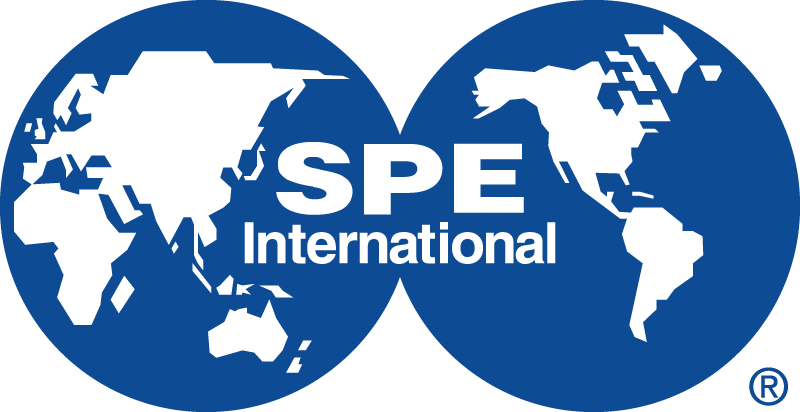 Reservoir Description and Dynamics Award Winner
Tyler Conner
Tyler Conner has worked as a reservoir engineer at Devon Energy for ten years and is currently supporting the Rockies Business Unit.  His background is in numerical simulation projects and developing training programs centered on Rate Transient Analysis.  He grew up in Saudi Arabia under the oil and gas umbrella and the industry has always been his passion.  Tyler studied Chemical Engineering at the University of Utah, completing both an undergraduate and master’s degree.  His research focus during his graduate studies revolved around numerical modeling and reservoir simulation, which led to his current role within Devon.  Tyler has been an active member of SPE since university and has served in numerous Section Officer roles, including Section Chair.  He has also served on several SPE International Committees, including Section and Chapter Annual Report Judge, Student Paper Contest Judge, and most recently on the Reservoir Description and Dynamics Committee.  He is the recipient of the SPE Regional Reservoir Description and Dynamics award as well as the SPE Regional Public Service and SPE Regional Young Member Outstanding awards.
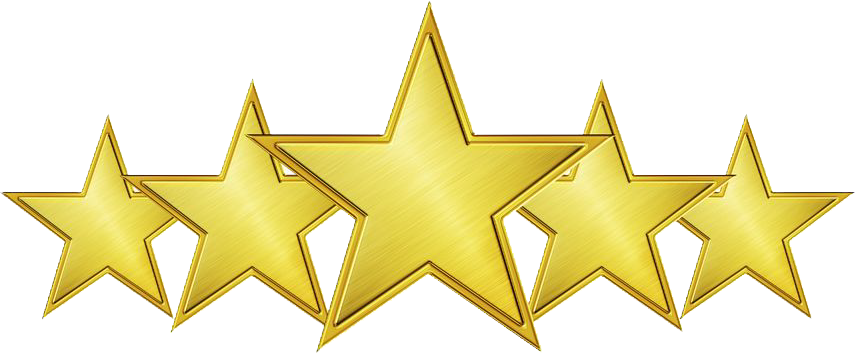 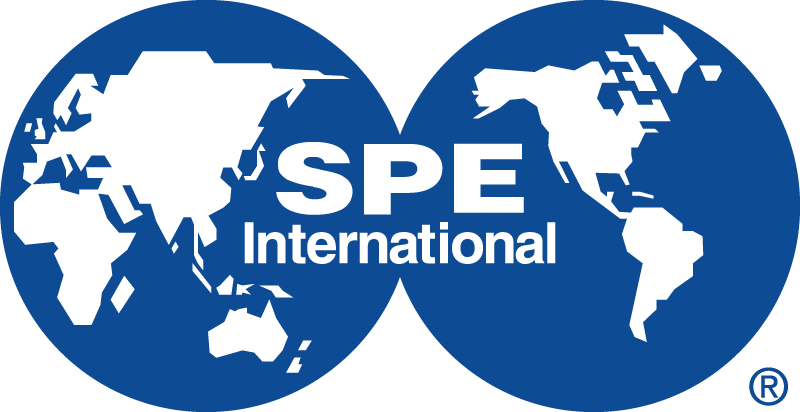 Sustainability and Stewardship in the Oil and Gas Industry Award Winner
Dr. Ayman Mohmmed Almohsin
Did not submit
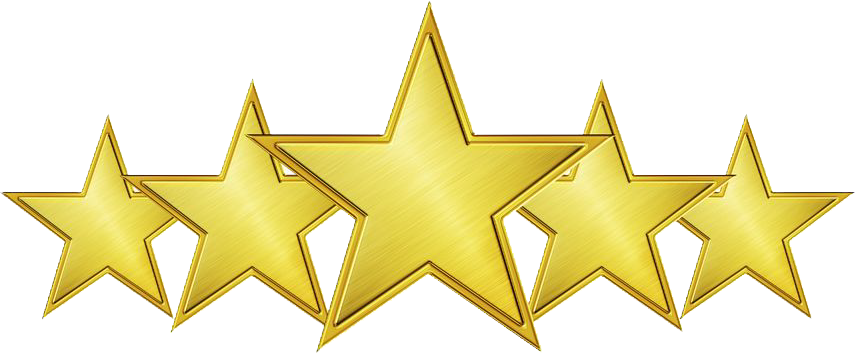 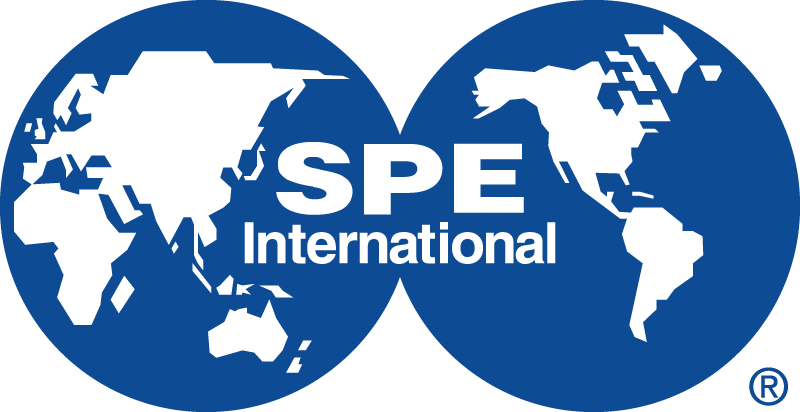 Young Professional Member Outstanding Service Award Winner
Brittany Miller
Brittany Miller-Daugherty has worked in oil and gas for 10 years a majority of the time working as a Sales Engineer on the service side. Brittany graduated in 2012 with a BS in Petroleum Engineering from Montana Tech. Brittany moved to OKC in 2015 and quickly joined SPE. She enjoys helping give back to the charities and learning new sectors of the industry through SPE. When not working she enjoys raising her 3 daughters and her son with her husband of 8 years.
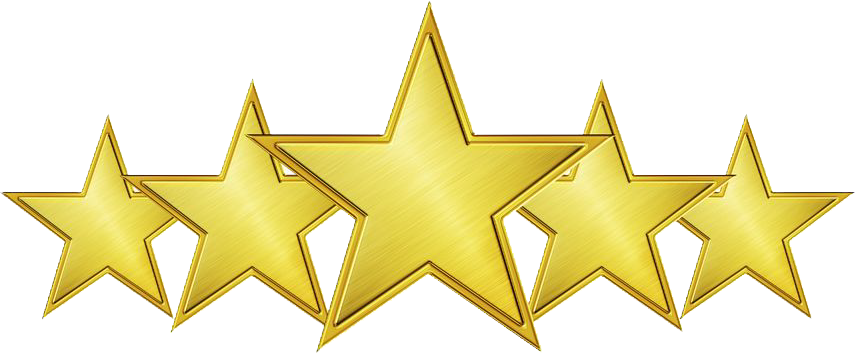 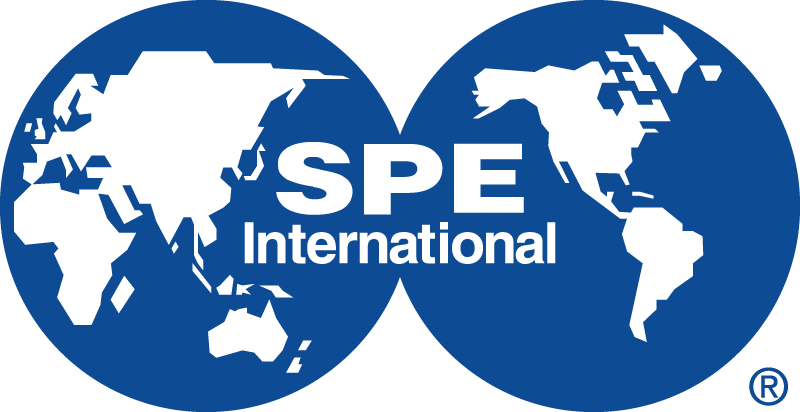 Regional Service Award Winner
Jeffrey Stokes
Did not submit
Congratulations to all the 2022 SPE Mid-Continent Regional Award Winners!
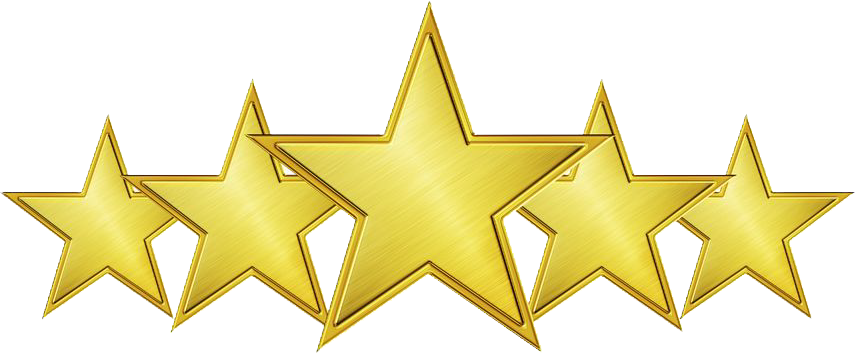 Completions Optimization and Technology         Kyle Haustveit, Devon Energy Production Co. LP

Reservoir Description and Dynamics                     Tyler Conner, Devon Energy Production Co. LP

Sustainability and Stewardship
In the Oil and Gas Industry                                        Dr. Ayman Mohmmed Almohsin, Saudi Aramco PE&D

Production and Operations	                    Daniel Snyder, Ichor			        

Management                                                                 Kyle Haustveit, Devon Energy Production Co. LP

Young Professional Member                                      Brittany Miller, TAM International 
Outstanding Service                                                      

Regional Service                                                            Jeffrey Stokes, Bosque Systems LLC
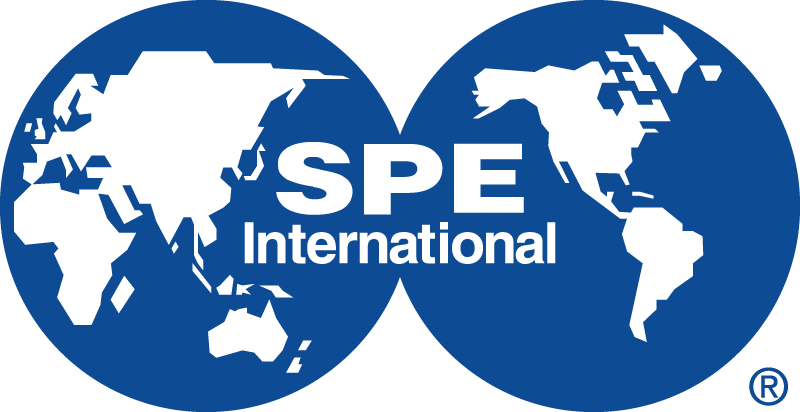